Agenda Item I.1.a
Supplemental NMFS PPT (Bishop)
March 2017
Salmon Bycatch in the Pacific Coast Groundfish Fisheries:  Scenario Analysis
West
Coast
Region
March 2017
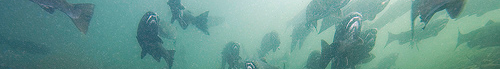 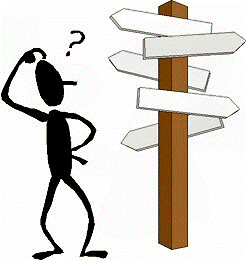 How we got here….
Reinitiation – 2013
Workshop seeking stakeholder/manager input - 2015
Council motion with bycatch scenarios – Sept 2015
Range of fishery structure
Overall bycatch, distribution and stock specific impacts 
Results in March; Final Recommendation in April 2017
Biological opinion by end of 2017
U.S. Department of Commerce | National Oceanic and Atmospheric Administration | NOAA Fisheries | Page 2
Whiting
 (Scenario 1)
Non-whiting 
(Scenario 2)
Resumption of at-sea processing S. of 42° (1B)
Recent historical footprint and northern footprint (1A)
Baseline
(Scenario 2A):
Less constrained (Scenario 2B)
Recent landings
Recent bycatch rates
1990s (2B2)
Hybrid (2B1)
1990s landings 
recent bycatch rates
1990s landings
EDCP (1990s) bycatch rates
U.S. Department of Commerce | National Oceanic and Atmospheric Administration | NOAA Fisheries | Page 3
Scenario 1:
Whiting
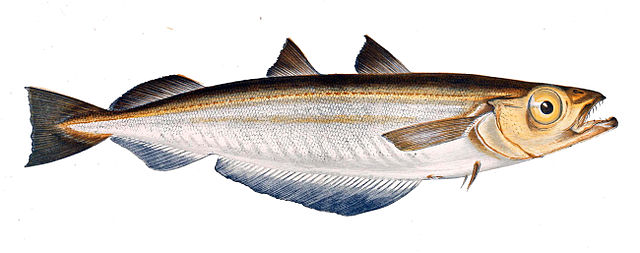 U.S. Department of Commerce | National Oceanic and Atmospheric Administration | NOAA Fisheries | Page 4
Assume geographic footprint unchanged
Full north/south distribution
Northern footprint
Chinook bycatch level of 11,000
Whiting analysis (Scenario 1)
Recent historical footprint and northern footprint (Scenario 1A)
Resumption of at-sea processing S. of 42° (1B)
U.S. Department of Commerce | National Oceanic and Atmospheric Administration | NOAA Fisheries | Page 5
Table 4c
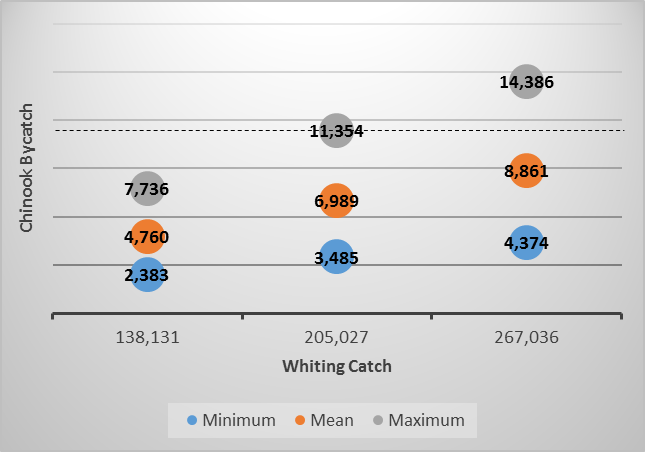 U.S. Department of Commerce | National Oceanic and Atmospheric Administration | NOAA Fisheries | Page 6
Figure 11
U.S. Department of Commerce | National Oceanic and Atmospheric Administration | NOAA Fisheries | Page 7
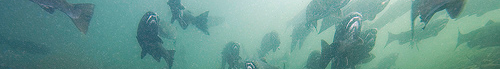 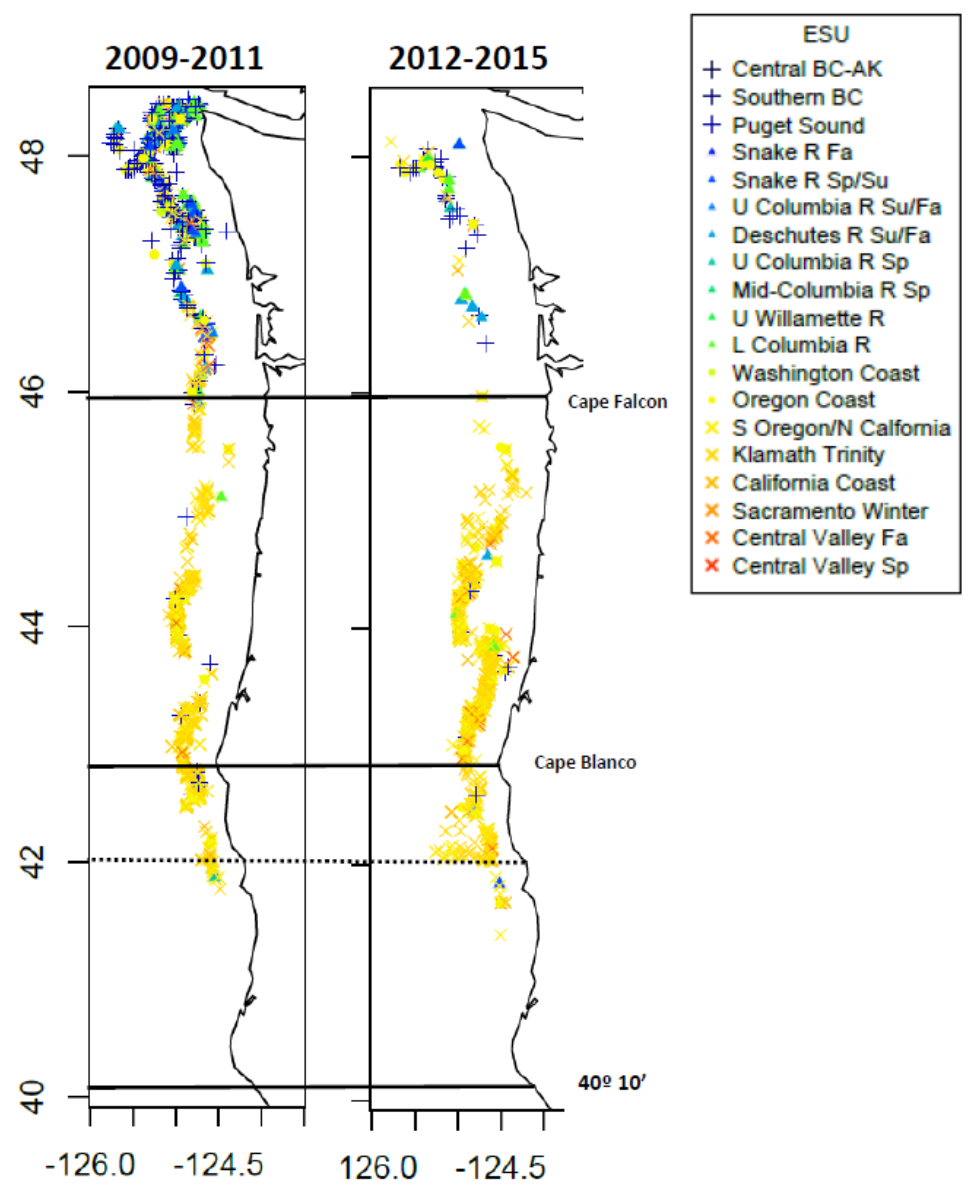 Fleet distribution and stock composition reflects a shift south along the coast.
U.S. Department of Commerce | National Oceanic and Atmospheric Administration | NOAA Fisheries | Page 8
Figure 12
Bycatch by ESU/Region
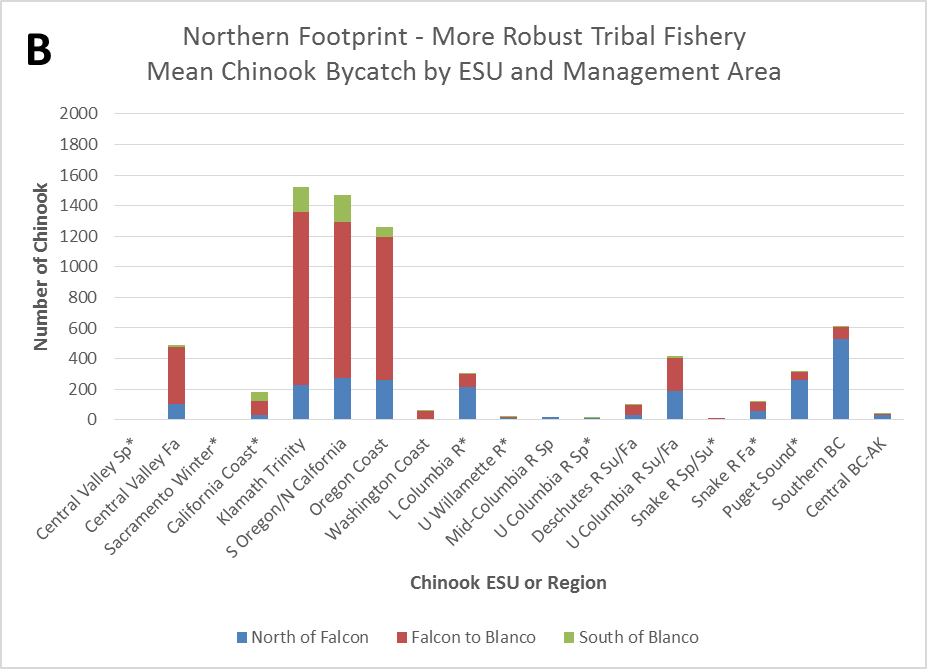 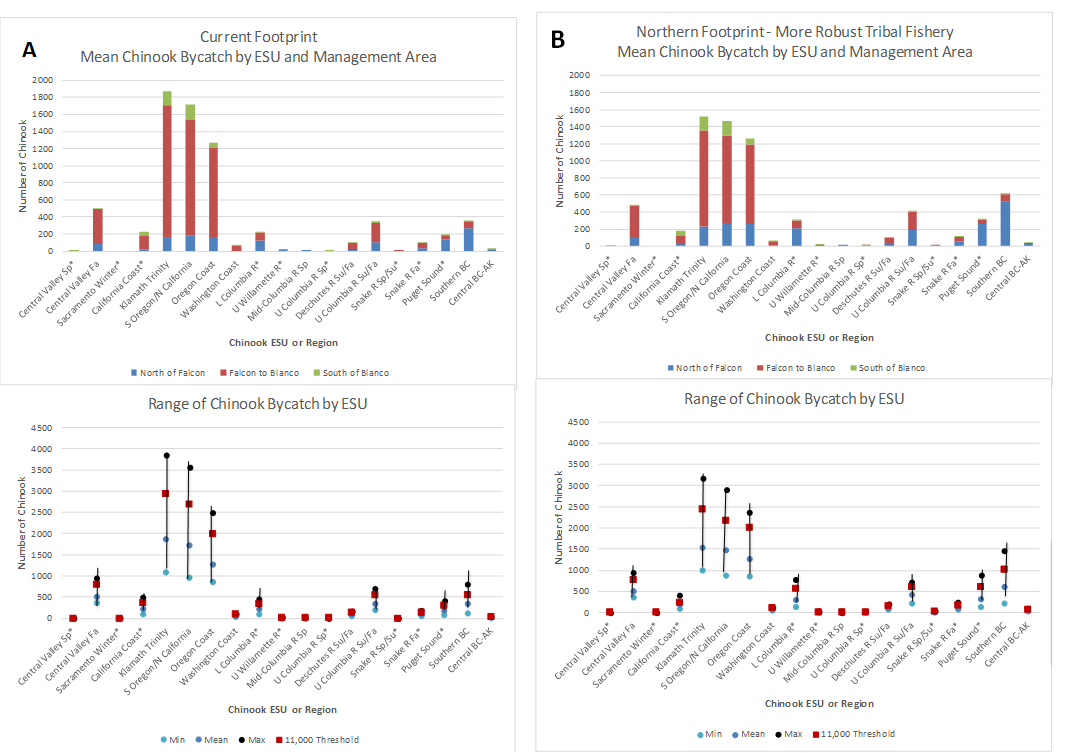 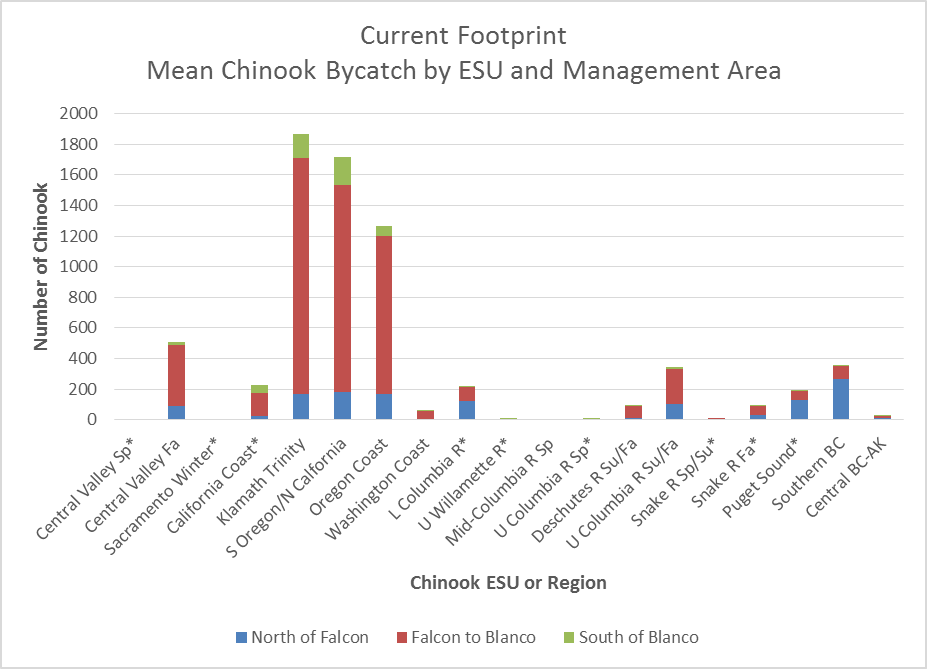 U.S. Department of Commerce | National Oceanic and Atmospheric Administration | NOAA Fisheries | Page 9
Footprint expanded such that 10% of average whiting catch (2010-2015) occurs south of 42º
Chinook bycatch level of 11,000
Processing south of 42º currently prohibited
Otherwise, assume current constraints remain
Subcap amount for California KMZ explored
Whiting analysis (Scenario 1)
Recent historical footprint and northern footprint 
(Scenario 1A)
Resumption of at-sea processing S. of 42° (Scenario 1B)
U.S. Department of Commerce | National Oceanic and Atmospheric Administration | NOAA Fisheries | Page 10
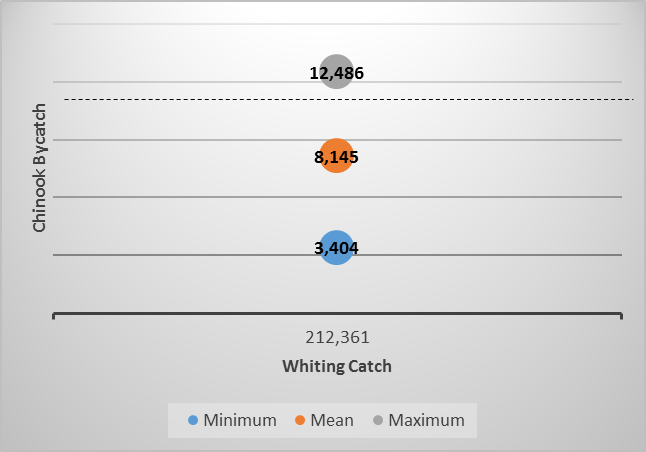 Table 9d
U.S. Department of Commerce | National Oceanic and Atmospheric Administration | NOAA Fisheries | Page 11
Bycatch by ESU/Region
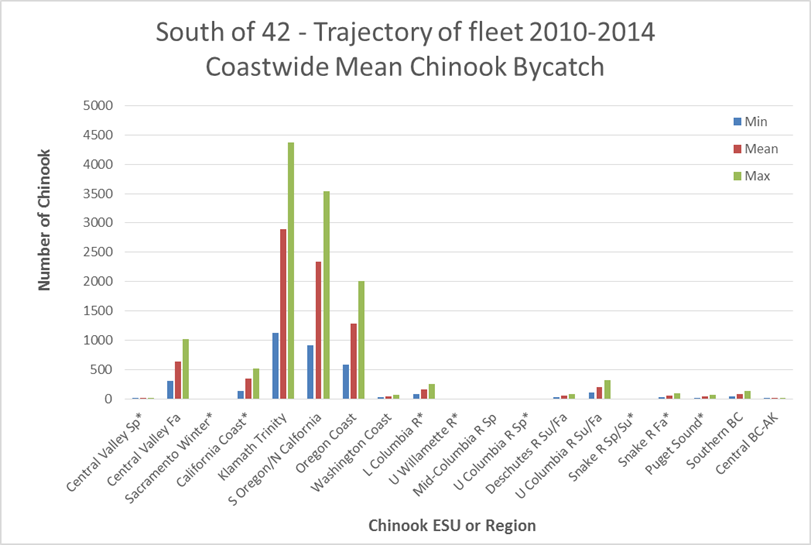 U.S. Department of Commerce | National Oceanic and Atmospheric Administration | NOAA Fisheries | Page 12
Scenario 2:
Non-Whiting
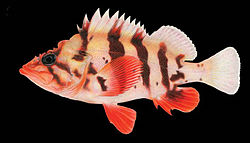 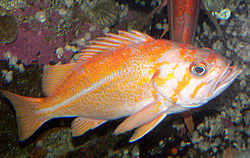 U.S. Department of Commerce | National Oceanic and Atmospheric Administration | NOAA Fisheries | Page 13
Non-whiting analysis (Scenario 2)
Hybrid (2B1)
Less constrained (Scenario 2B)
Baseline (Scenario 2A)
1990s (2B2)
Based on recent 3 years footprint, range of groundfish catch and bycatch patterns
Bycatch level of 1,000
Seasonality: winter (11/1-4/30), summer (5/1-10/31)
Significant increases in Chinook bycatch in mid-water non-whiting fishery
U.S. Department of Commerce | National Oceanic and Atmospheric Administration | NOAA Fisheries | Page 14
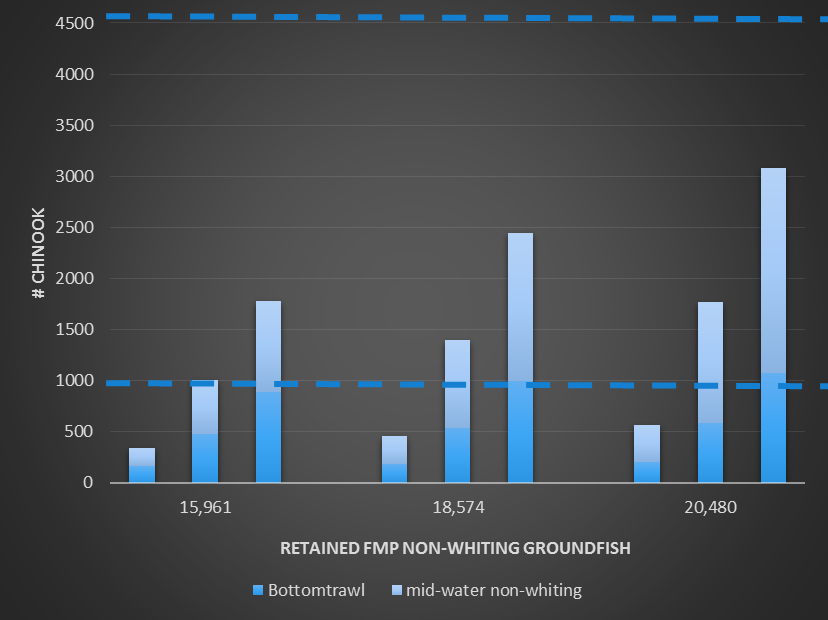 Table 11
U.S. Department of Commerce | National Oceanic and Atmospheric Administration | NOAA Fisheries | Page 15
Figure 18
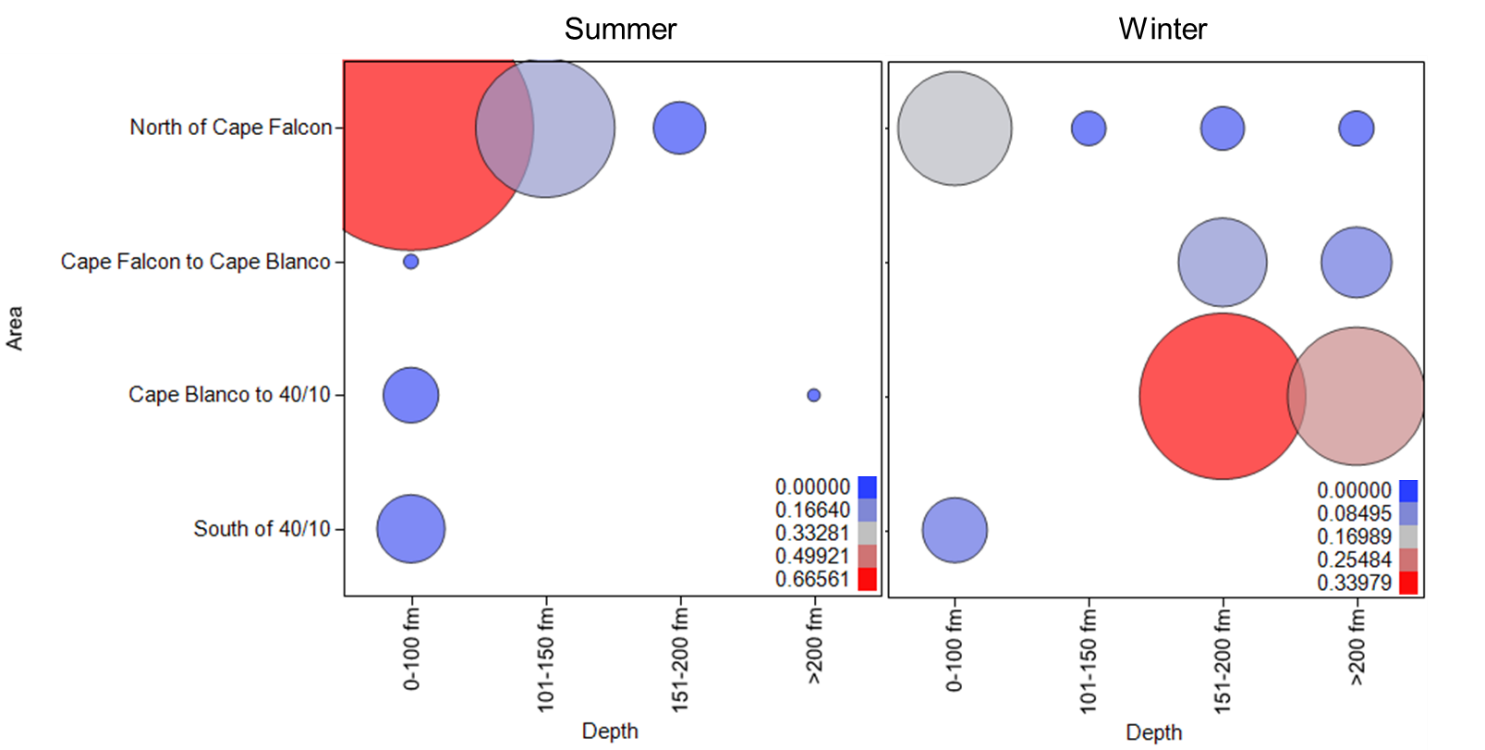 Bottomtrawl
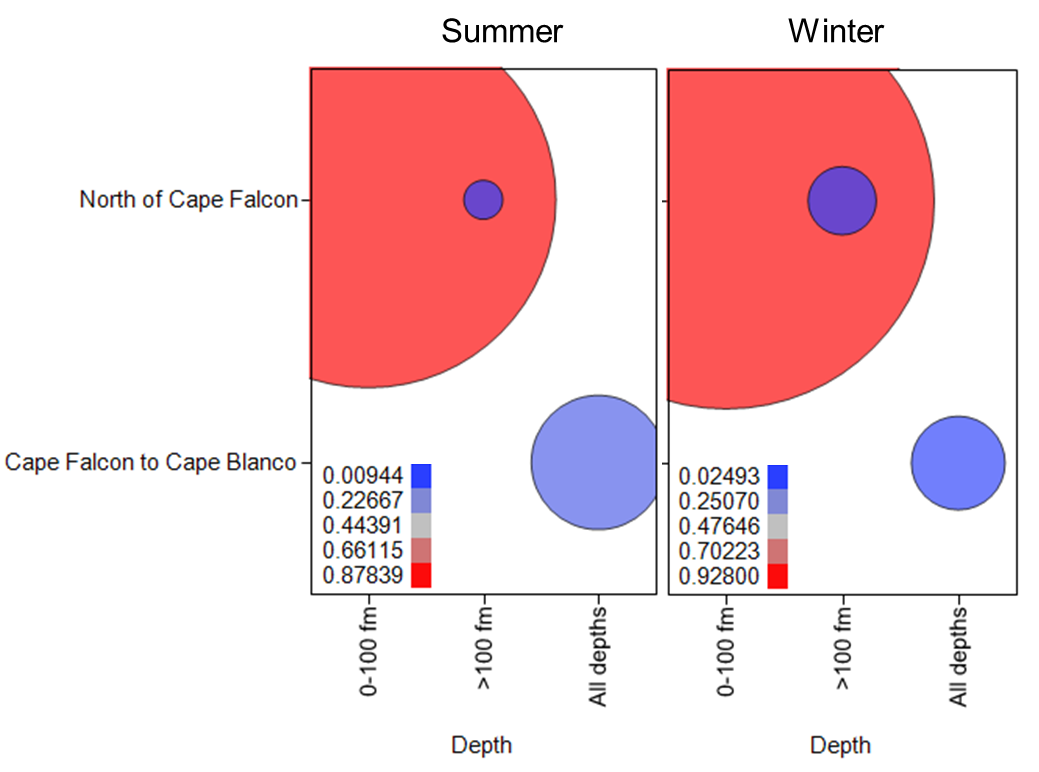 Mid-water non-whiting
U.S. Department of Commerce | National Oceanic and Atmospheric Administration | NOAA Fisheries | Page 16
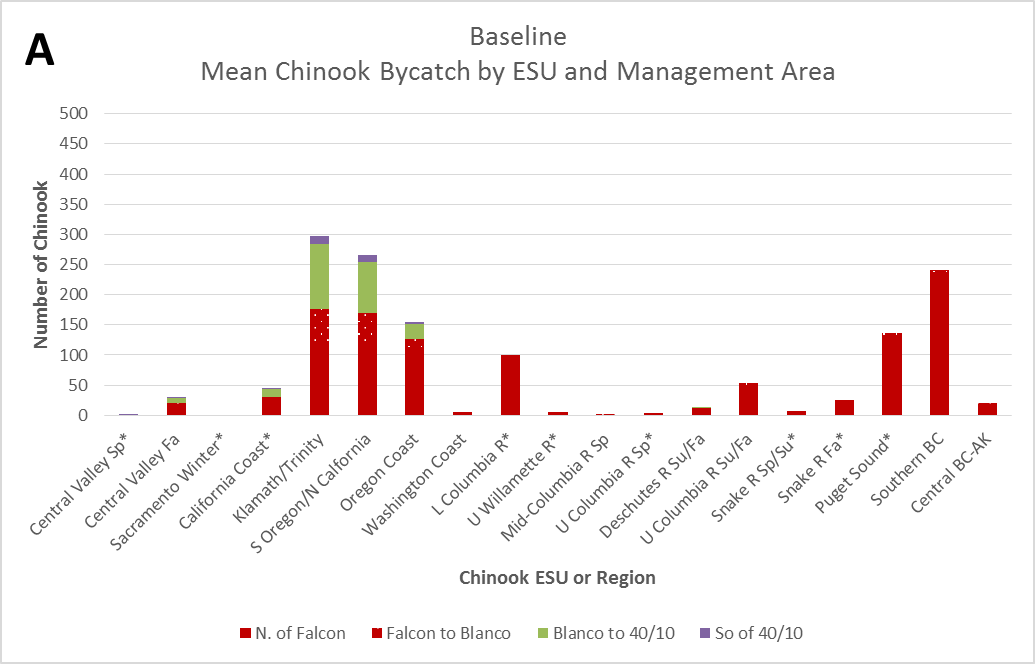 Bycatch by ESU/Region
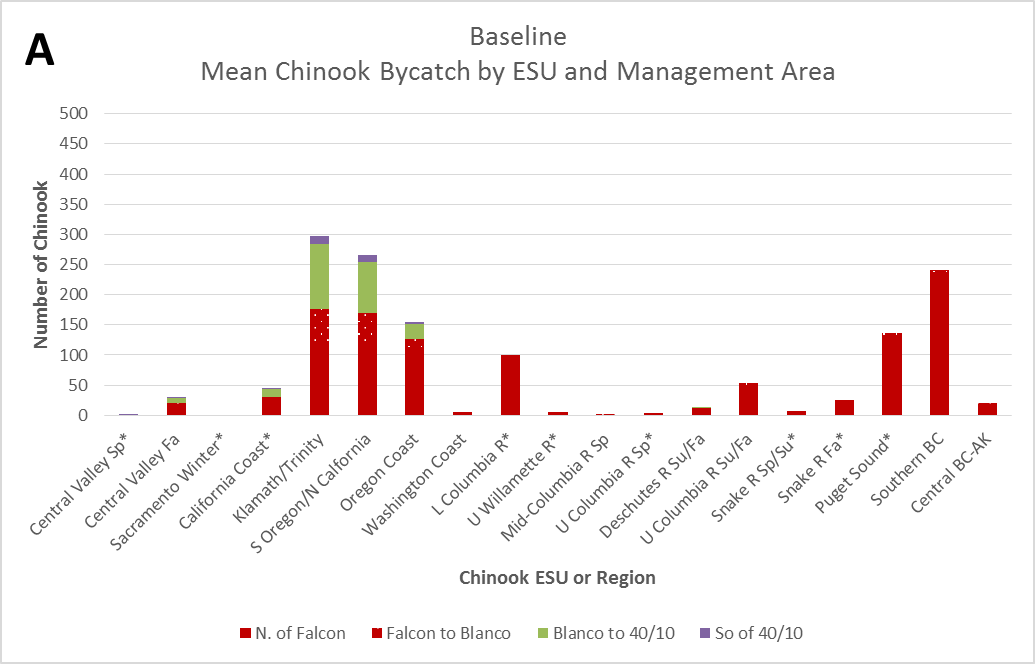 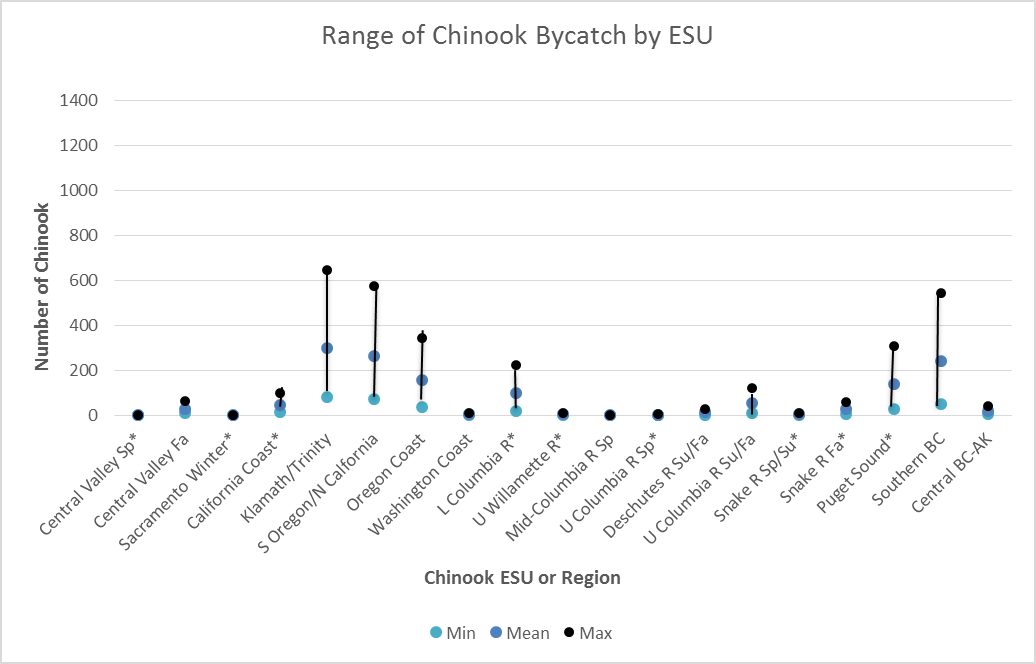 Figure 22
U.S. Department of Commerce | National Oceanic and Atmospheric Administration | NOAA Fisheries | Page 17
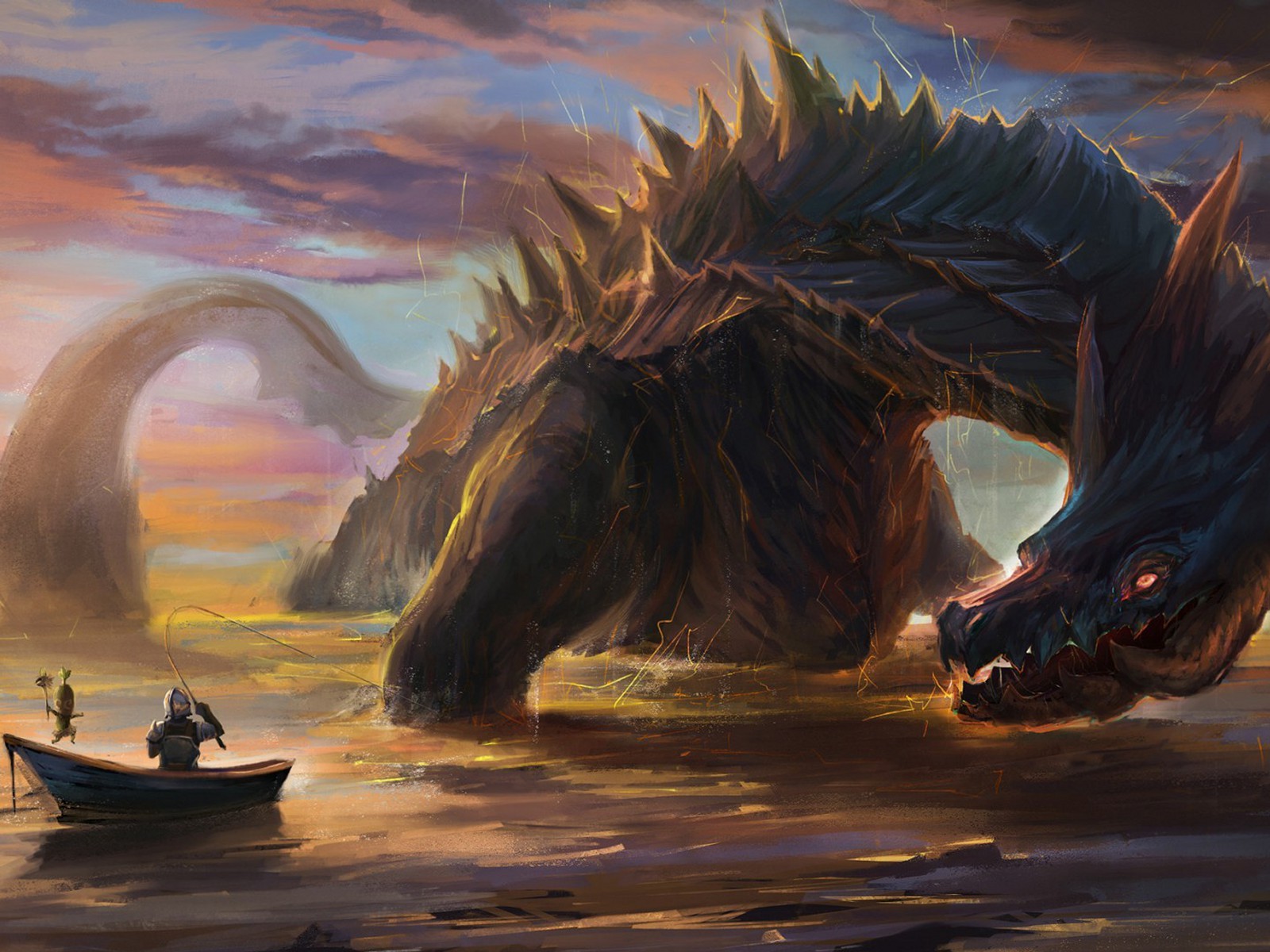 Non-whiting analysis (Scenario 2)
Hybrid (2B1)
Baseline (Scenario 2A)
Less constrained (Scenario 2B)
Uncertainty
1990s (2B2)
RCA open to fishing
Harvest levels and footprint similar to 1995-99
Expanding mid-water non-whiting trawl fishery
Bycatch levels of 4,500 and 9,000
Different assumptions of bycatch rates and effort given limitations of available data
Seasonality: winter (11/1-4/30), summer (5/1-10/31)
S.S Sean Paul
U.S. Department of Commerce | National Oceanic and Atmospheric Administration | NOAA Fisheries | Page 18
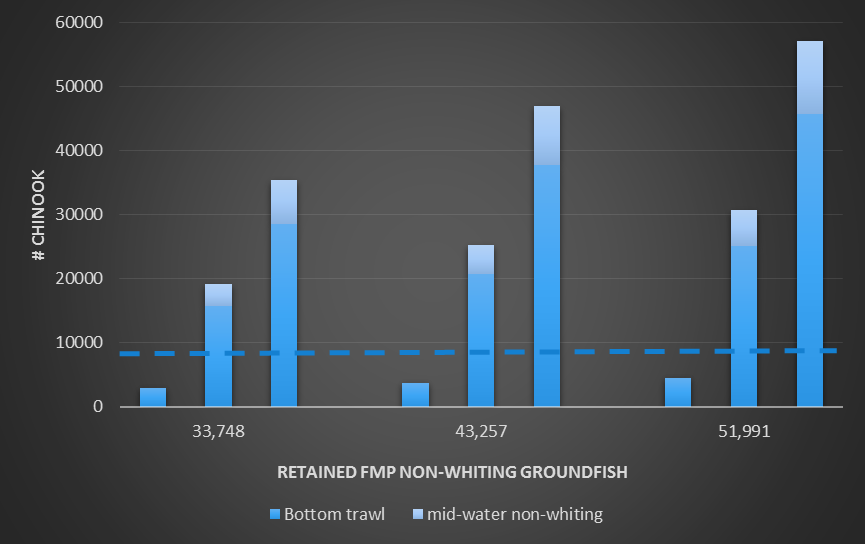 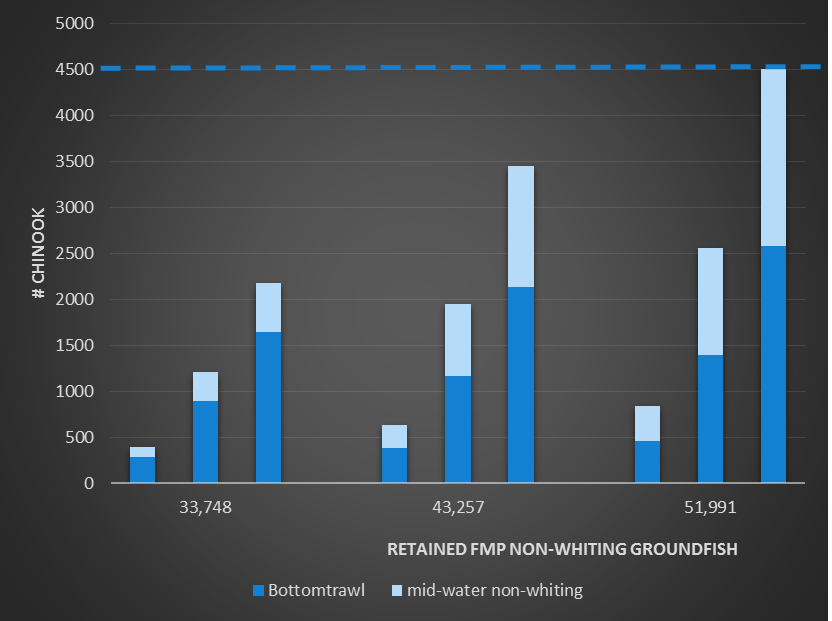 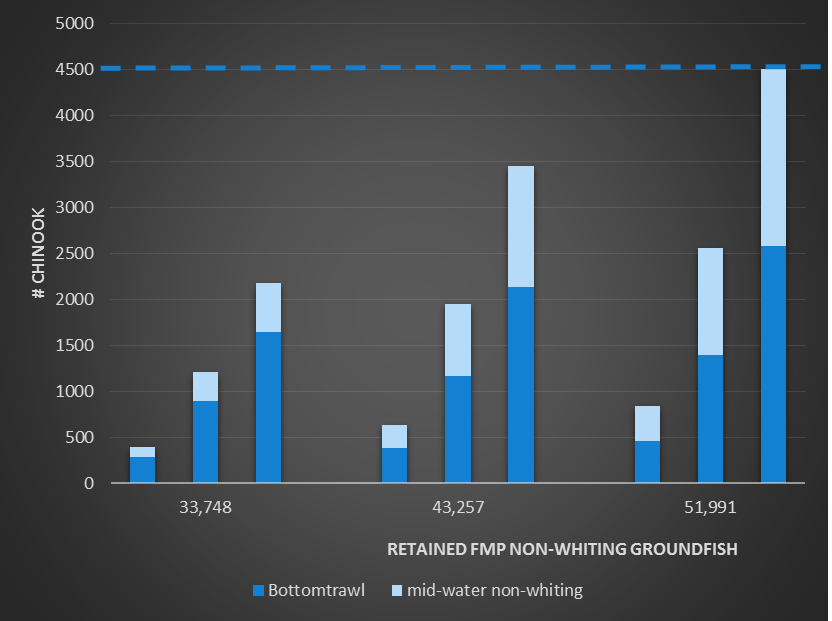 Scenario 2B1
How much?
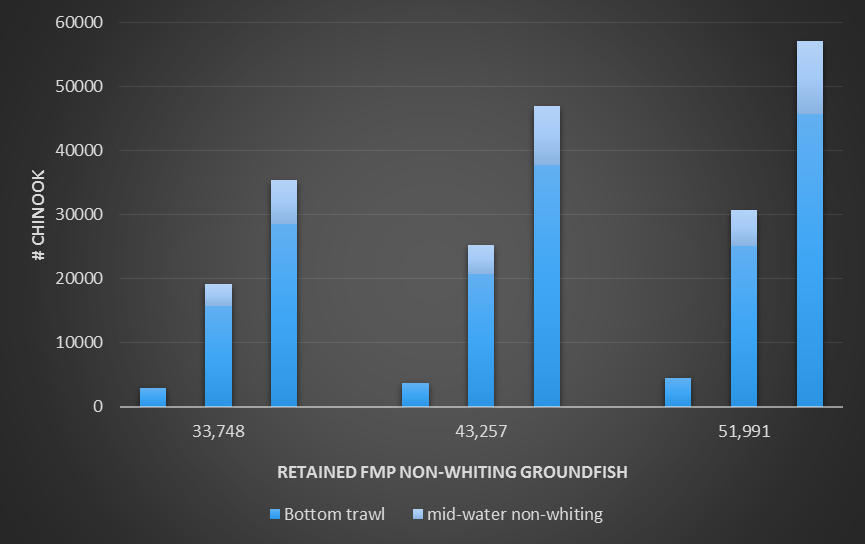 Scenario 2B2
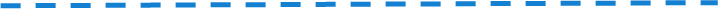 Tables 14 and 18
U.S. Department of Commerce | National Oceanic and Atmospheric Administration | NOAA Fisheries | Page 19
Figures 20 and 21
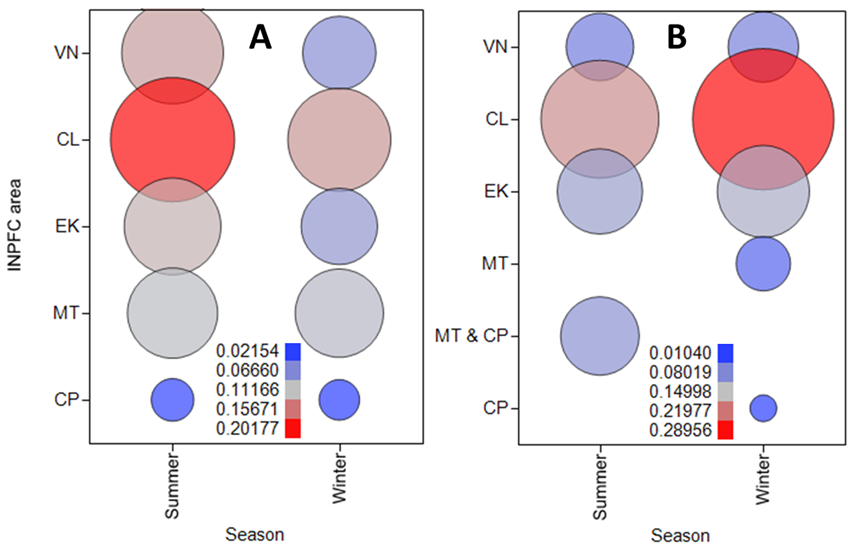 Bottomtrawl
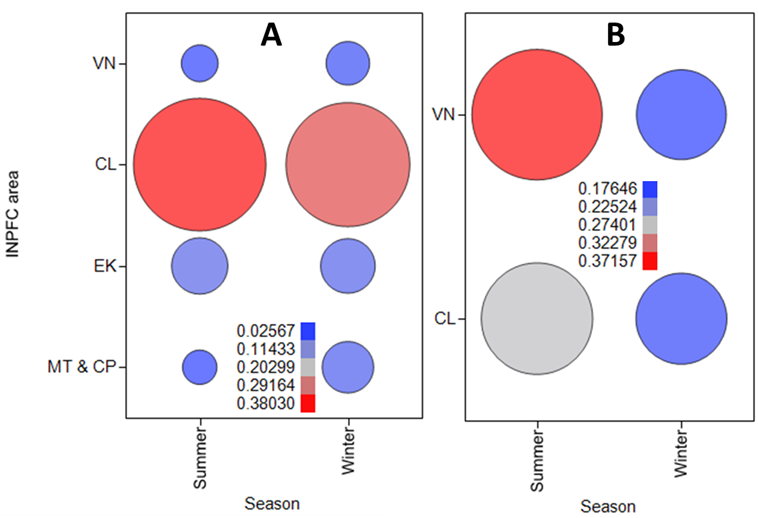 Mid-water non-whiting
Panel A is Scenario 2B2; Panel B is Scenario 2B1
U.S. Department of Commerce | National Oceanic and Atmospheric Administration | NOAA Fisheries | Page 20
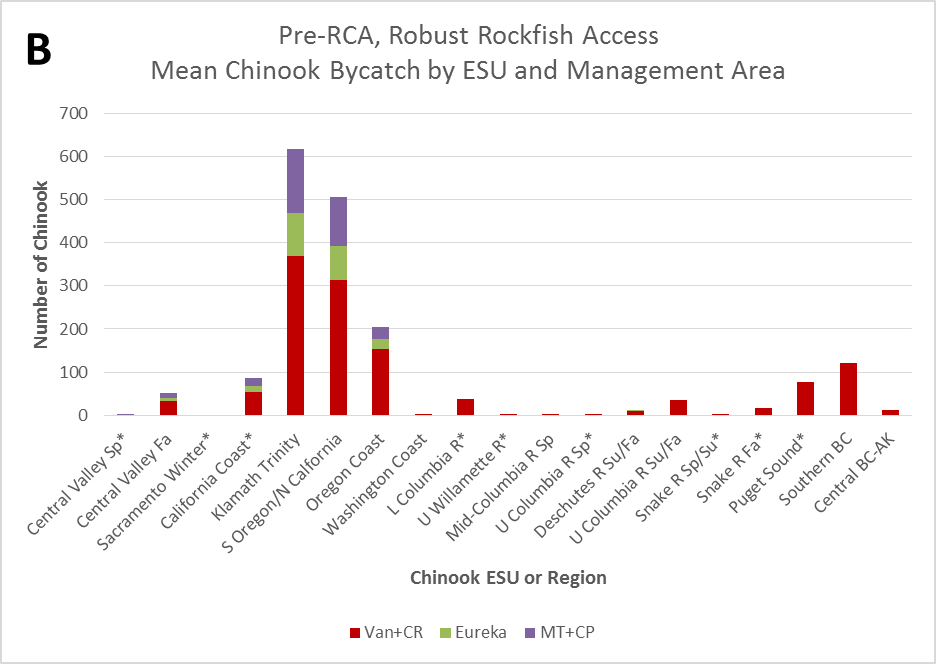 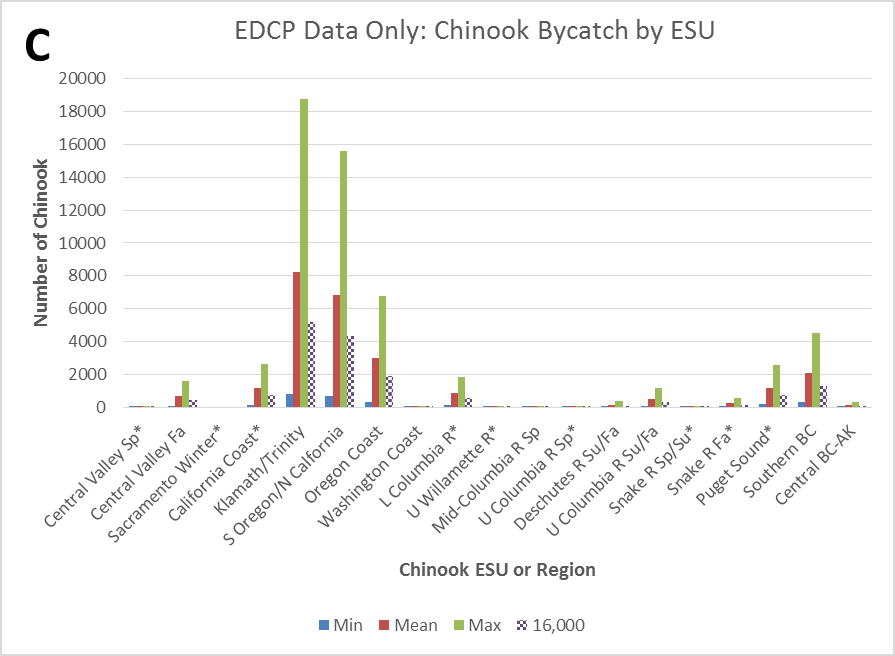 Bycatch by ESU/Region
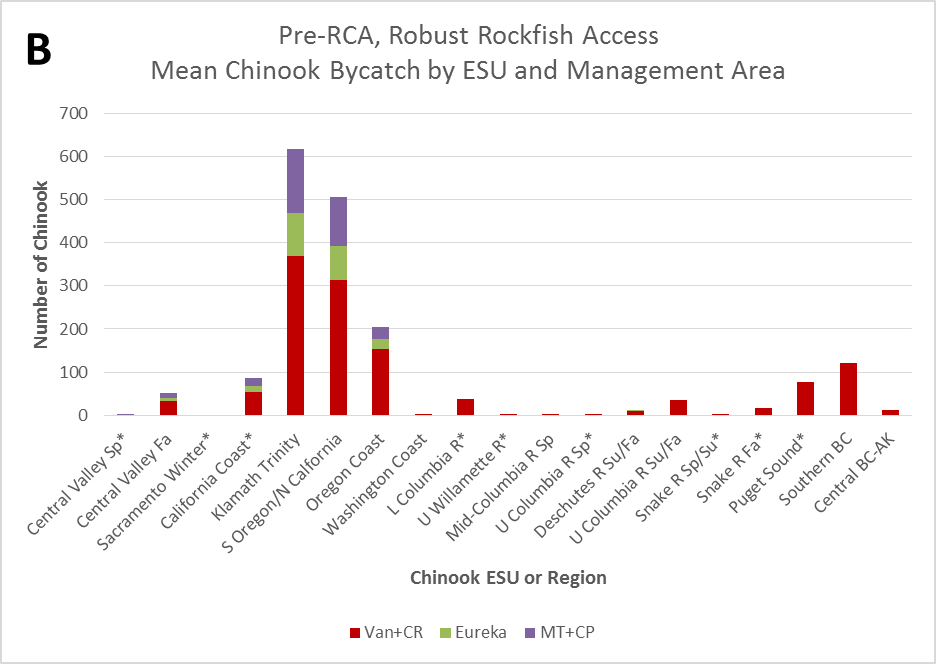 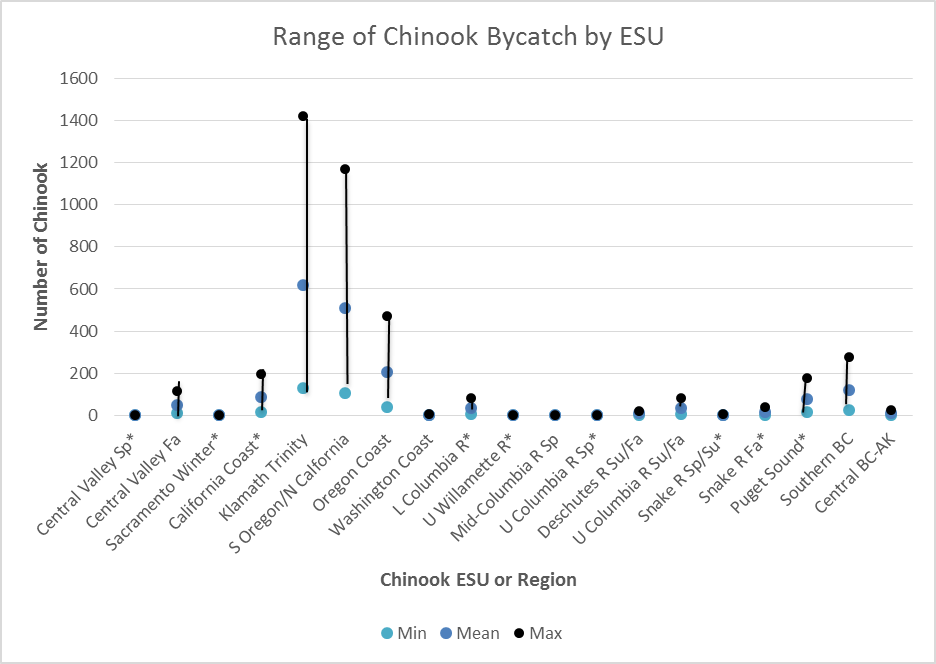 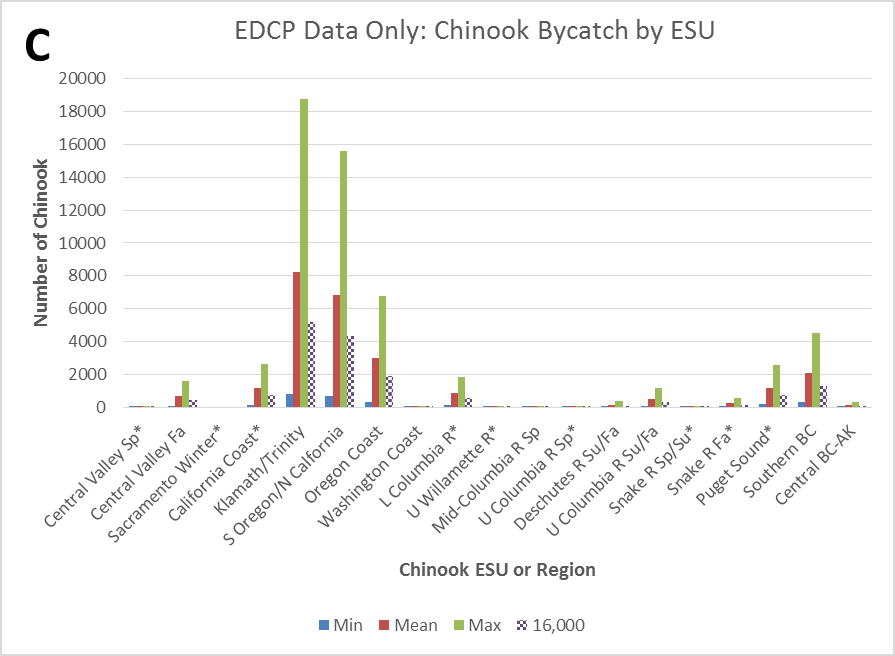 Table 11
U.S. Department of Commerce | National Oceanic and Atmospheric Administration | NOAA Fisheries | Page 21
Scenario 3:
Reserve
Single, Combined
U.S. Department of Commerce | National Oceanic and Atmospheric Administration | NOAA Fisheries | Page 22
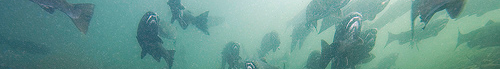 Reserve
Fishing scenarios associated with 
Whiting Chinook bycatch of 11,000
Non-whiting Chinook bycatch of 4,500
Reserve of 5,500 Chinook
Rules of access to reserve undefined and beyond scope of this analysis
U.S. Department of Commerce | National Oceanic and Atmospheric Administration | NOAA Fisheries | Page 23
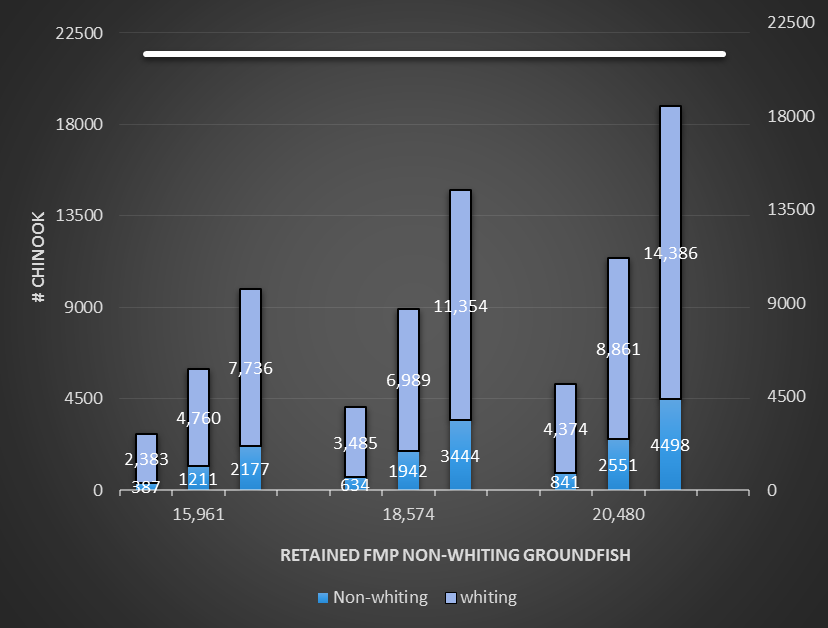 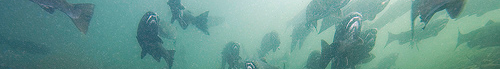 Conclusions:
Could be a valuable tool to:
promote a viable groundfish fishery, 
accommodate uncertainty in both bycatch and salmon status = greater stability
provide incentives to reduce bycatch
address fishing equities without excessive constraint on groundfish fishing
Non-whiting fleet more likely to access reserve
Reserve should accommodate overages in most cases
Rules to access reserve to be defined
U.S. Department of Commerce | National Oceanic and Atmospheric Administration | NOAA Fisheries | Page 24
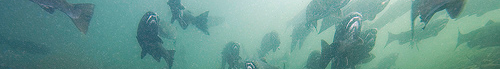 Combined, single threshold of 20,000
Overall Chinook bycatch less than 20K except in limited cases
More limited in responsiveness to stock comp.
Challenges to managing for a single threshold
Seasonality, location, distribution of fleets affect magnitude and composition of bycatch
Differences are important to analysis of effects
Single threshold does not recognize these important differences.
U.S. Department of Commerce | National Oceanic and Atmospheric Administration | NOAA Fisheries | Page 25
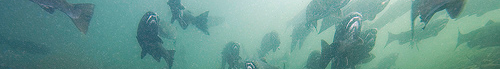 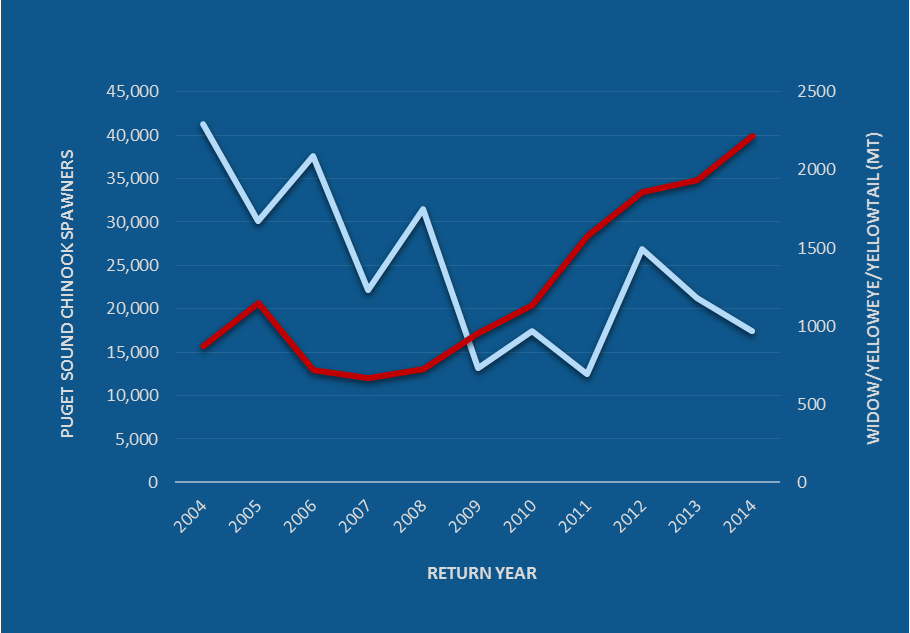 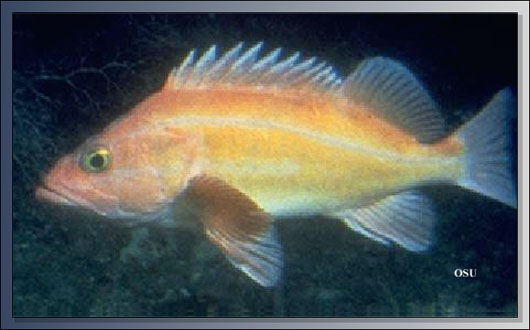 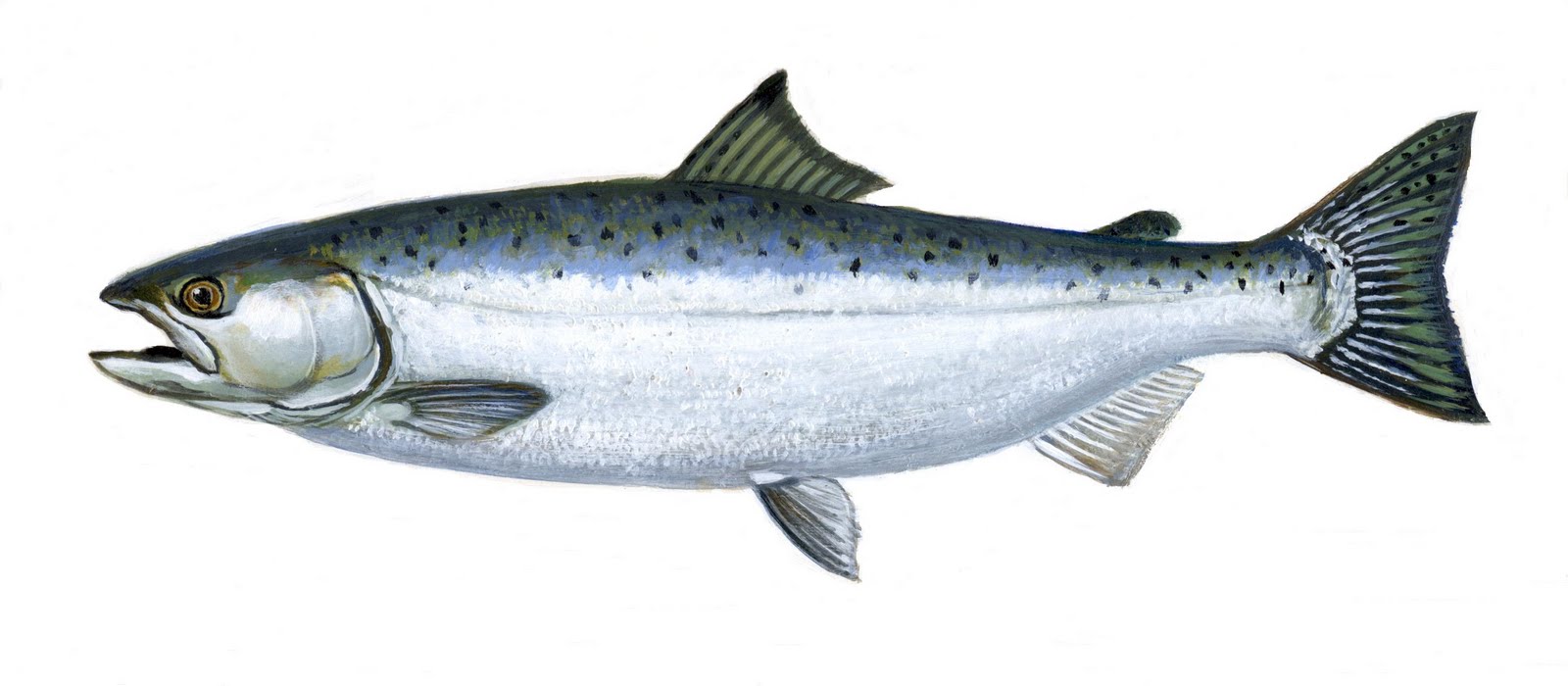 Proposed Action
What scenario best captures what you expect to see in the future in terms of…
Fishing structure 
Fishing pattern 
Magnitude or range of groundfish and whiting catch/effort
Associated estimated salmon bycatch
What actions will be taken to reduce Chinook bycatch to stay within the allowable limits?
U.S. Department of Commerce | National Oceanic and Atmospheric Administration | NOAA Fisheries | Page 26
U.S. Department of Commerce | National Oceanic and Atmospheric Administration | NOAA Fisheries | Page 27
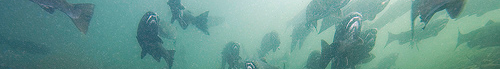 U.S. Department of Commerce | National Oceanic and Atmospheric Administration | NOAA Fisheries | Page 28